Animer des grands groupes où chaque participant⋅e contribue à l’émergence d’un projet commun
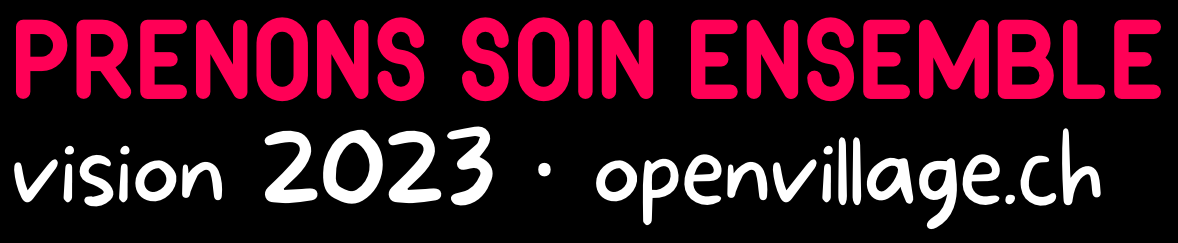 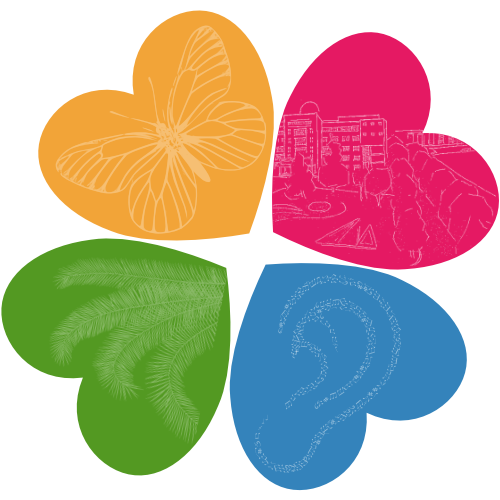 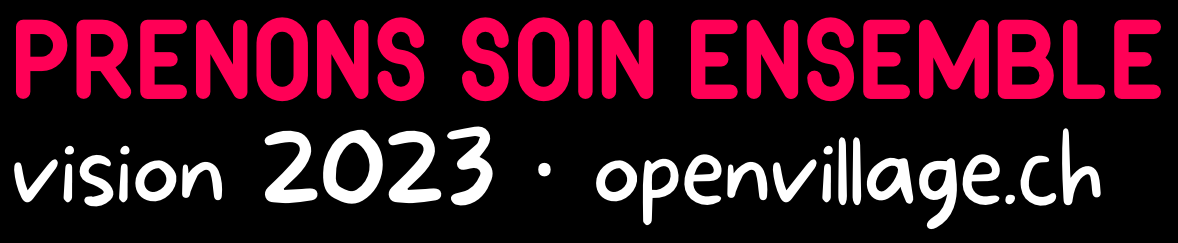 On retrouve souvent deux dynamiques dans les grands groupes :
Conférence, forum, congrès,symposium, convention, …
Une équipe définit un thème, sélectionne quelques expert⋅e⋅s, puis élabore une séquence d’activités.
Les contenus sont définis par avance,et les pauses sont les seuls moments de dialogue, de convivialité, de spontanéité.



Le matin, elles assistent passivement à une série de huit présentations de 30 min.
Au total, seuls les expert⋅e⋅s auront contribué au collectif, soit 8 heures d’engagement actif.
Les participant⋅e⋅s auront eu accès à un contenu unique, distant de leur propre vécu.
Hackathons, forum ouvert, open café, unconference, game jam, …
Une équipe aide les participant⋅e⋅s à identifier des sujets, puis à se répartir en groupes pour partager, créer des prototypes.
Les contenus émergent des échanges.Chacun⋅e peut contribuer activement,et changer de groupe selon ses intérêts.



L’après-midi, elles participent, par groupes de cinq, à quatre échanges de 60 min.
Au total, chacun⋅e aura contribué au collectif, soit 200 heures d’engagement actif.
Les participant⋅e⋅s auront eu accès à 10% des contenus (4 sur 40), liés à leur vécu.
Malheureusement, ces dynamiques ne favorisent pas l’émergence d’un projet commun.
Imaginons que 50 personnes participent quatre heures à chaque dynamique.
Une troisième voie permet de co-créer, à partir des réalités individuelles, un contenu commun.
L’engagement de chacun⋅e permet d’aller vers un résultat partagé, en préservant l’énergie unie.
chacun⋅e se présente par une métaphore (ex. animal), puis nomme une autre personne
par équipes de 3 à 7, les personnes s’écoutent et s’accordent sur trois points liés au thème
S’accorder, 12 min
Restitution, 3 min
3
4
3
4
accueil convivial,  la coopération prime !
Ouverture, 3 min
1
Tour de table, 6 min
2
Synthèse, 3 min
6
Espace libre, 12 min
5
un⋅e porte-parole par équipe partage à l’ensemble du groupeles points validés en consensus
chacun⋅e partage un point qu’iel retient de la rencontre
répéter les étapes 3 et 4permet d’intégrer les apportsd’autres équipes et d’aller vers une vision commune à tou⋅te⋅s
possible regard d’expert⋅e⋅spuis discussion ouverte
Télécharger, citer : doi.org/10.5281/zenodo.7684808 ⋅ CC BY SA ⋅ F Balli 2023